Gweithdy Dylunio Dysgu ABC
Rhaglen: 
Enw'r modiwl: 
Adolygiad modiwl / modiwl newydd:
Staff y modiwl: 

Dyddiad y gweithdy:
Caffaeliad
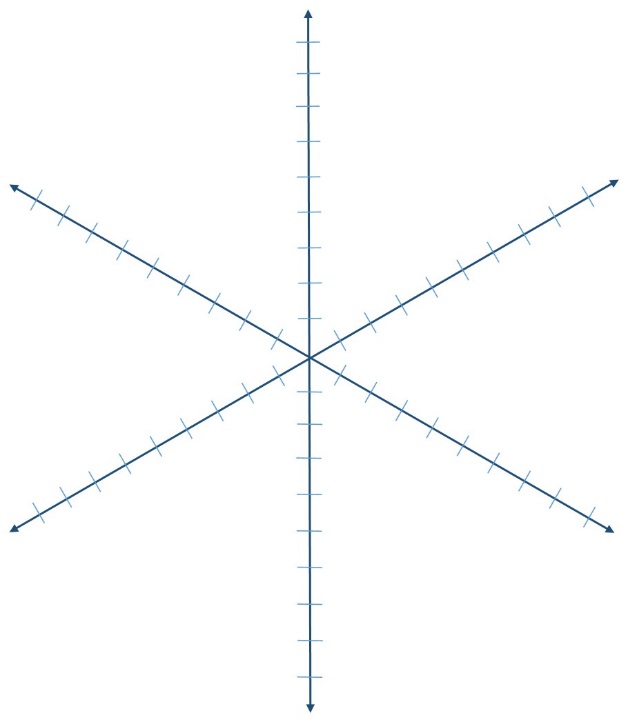 Cynhyrchu
Cydweithio
Crynodeb o'r modiwl (disgrifiad maint trydar o’ch modiwl):
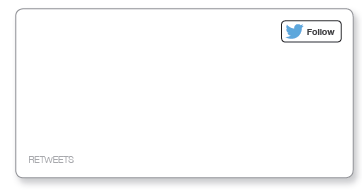 Trafodaeth
Ymarfer
Ymchwiliad
Graffau mathau o weithgareddau dysgu
@ABC_LD
Sut ydych chi'n rhagweld y bydd eich modiwl yn edrych ar y graff uchod? (mewn coch - ar ddechrau'r gweithdy)
Graff gweithgaredd eich modiwl ar ddiwedd y gweithdy (mewn glas)
Wyneb i wyneb
Ar lein
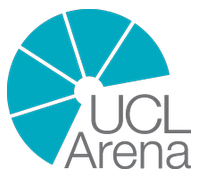 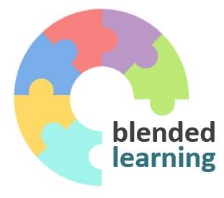 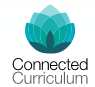 Graff Cyfunol
Ble ydych chi am fod ar y raddfa (mewn coch)
Beth yw eich sefyllfa ar ddiwedd y gweithdy (mewn glas)
Learning types, Diana Laurillard, IoE 2012 | Connected Curriculum, Dilly Fung, CALT, 2014 | ABC curriculum design workshop and resources, Clive Yung and Natasa Perovic, ELE, 2015  | UCL
Arena Blended Connected (ABC) learning design workshop
Programme 
Module name 
new module / module review
Academics
Acquisition
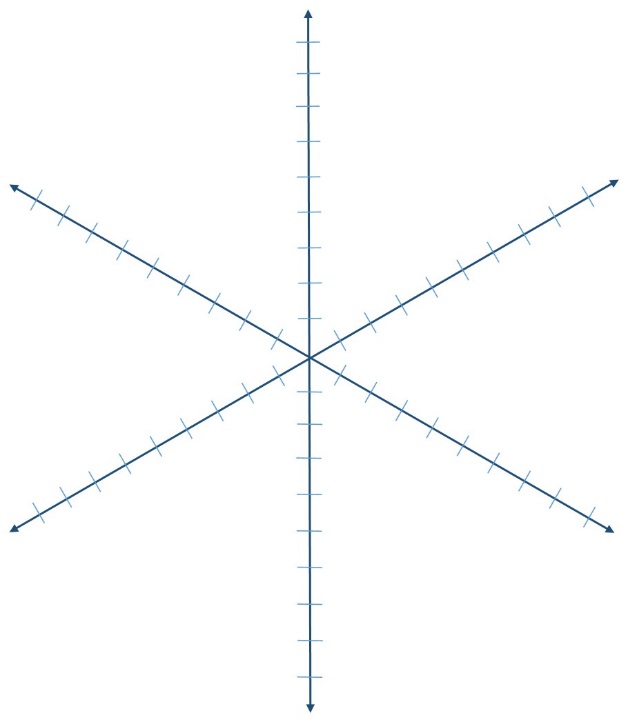 Production
Collaboration
ELE workshop facilitators 
Workshop date
Module summary (tweet size description of your module):
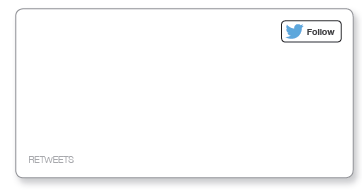 Discussion
Practice
Investigation
Learning types activities graph
@ABC_LD
How do you envisage your module will look on the graph above? (in red - at the beginning of the workshop)
Your module activity graph at the end of the workshop (in blue)
face to face
online
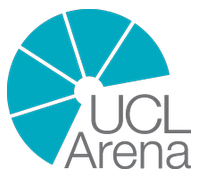 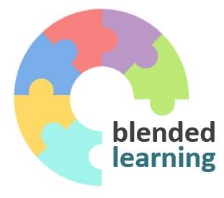 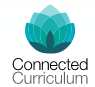 Blended graph
Where do you want to be on the scale (in red)
What is your position at the end of the workshop (in blue)
Learning types, Diana Laurillard, IoE 2012 | Connected Curriculum, Dilly Fung, CALT, 2014 | ABC curriculum design workshop and resources, Clive Yung and Natasa Perovic, ELE, 2015  | UCL